Тема: Сложение и вычитание в пределах 20 без перехода через разряд.
У отца есть мальчик странный,
Необычный, деревянный,
На земле и под водой
Ищет ключик золотой,
Всюду нос суёт свой длинный...
Кто же это?..
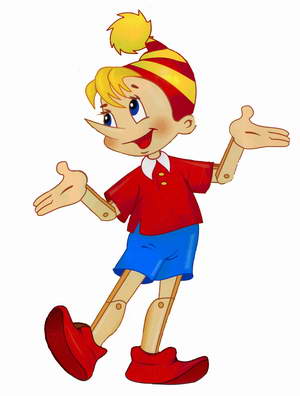 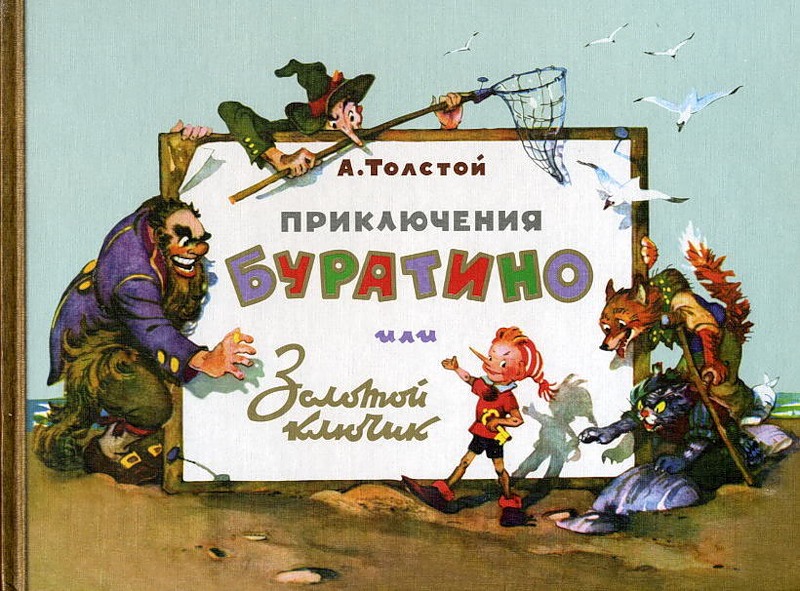 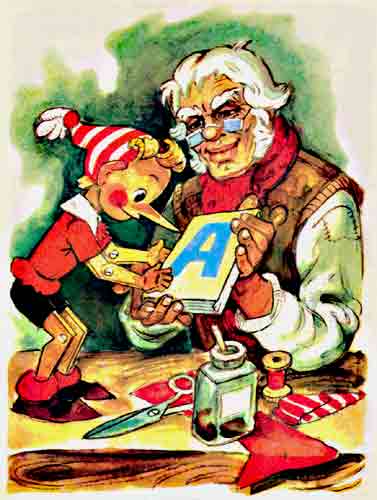 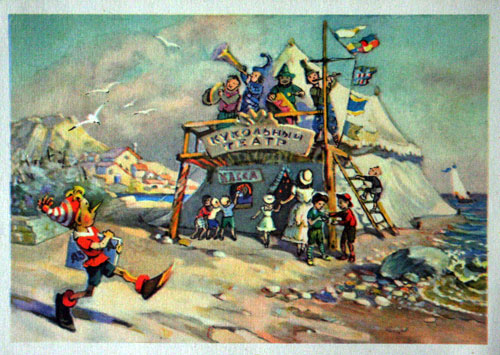 20
18
16
10
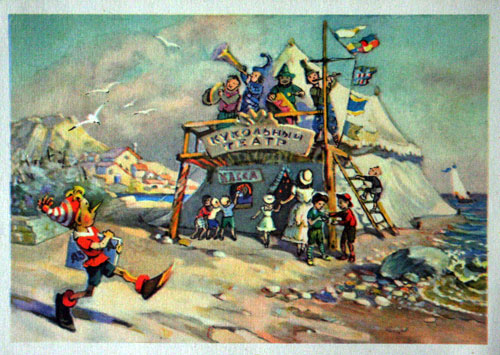 15
-
1дес.
5 ед.
13
-
1дес.
3 ед.
-
1дес.
10
-
2дес.
20
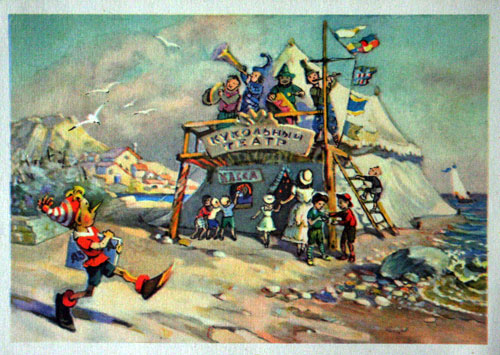 17
11
15
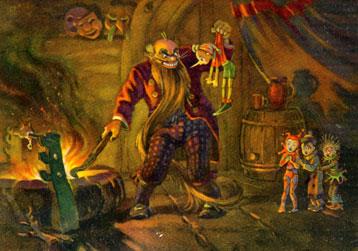 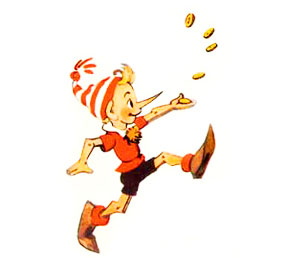 15 – 4 =
19 – 5 =
19 – 3 = 
16 – 4 =
15 – 2 =
13 + 2 =                                
17 + 2 =                                     
16 + 2 =                
15 + 2 =
д
11
15
15 – 4 =
19 – 5 =
19 – 3 = 
16 – 4 =
15 – 2 =
вол
13 + 2 =                                
17 + 2 =                                     
16 + 2 =                
15 + 2 =
14
в
19
шеб
е
16
на
18
р
12
17
я
13
ь
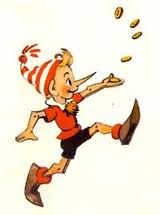 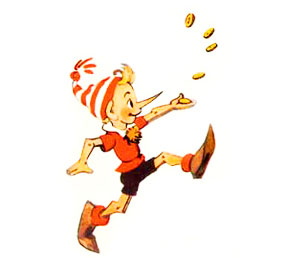 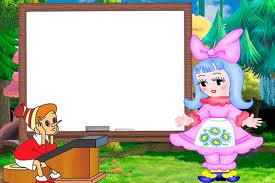 > <
  =
>
16 + 1          16 – 1                        
 10 + 8          10 – 8    
                  
14 – 3          14 + 3  
                    
17 + 2          17 – 2
>
<
>
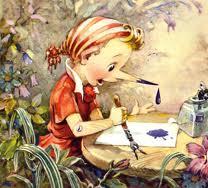 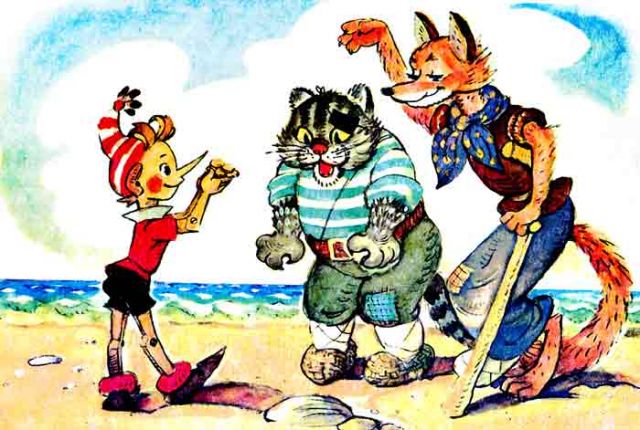 «Я посадил 5 монет, а вырастет на 13 монет больше. Сколько монет вырастет на чудесном дереве?»
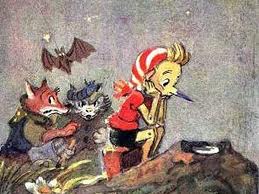 5 м.
Посадил –
Вырастет –
?м.,
на 13 м. больше
Решение:
18 м.
5 м.
+
13 м. =
Ответ:
18 монет вырастет.
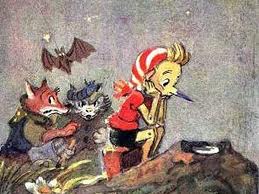 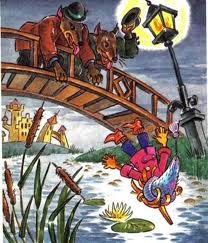 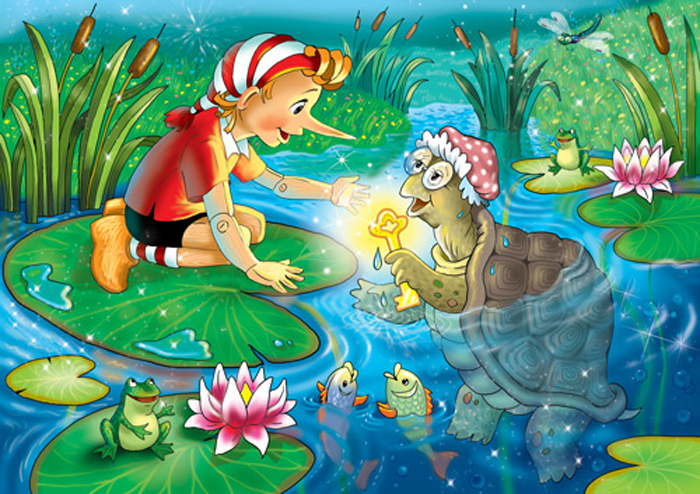 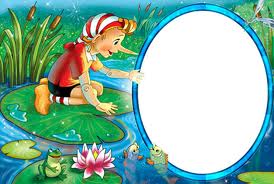 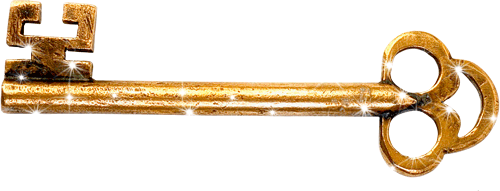 +
15         3 = 18                

17        2 = 19
 
14         2 = 12                

18        6 = 12
 
12         7 = 19                

11        2 = 13
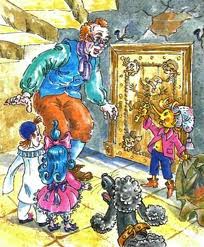 +
-
-
+
+
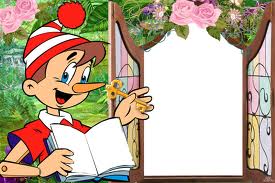 Домашнее задание:

стр. 103 №3.
Спасибо за урок!
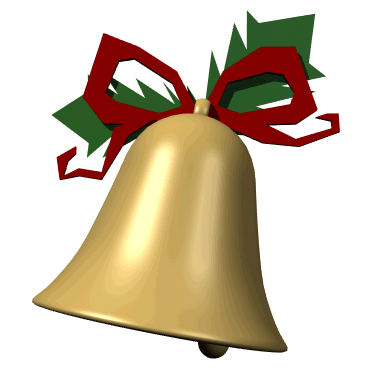 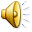